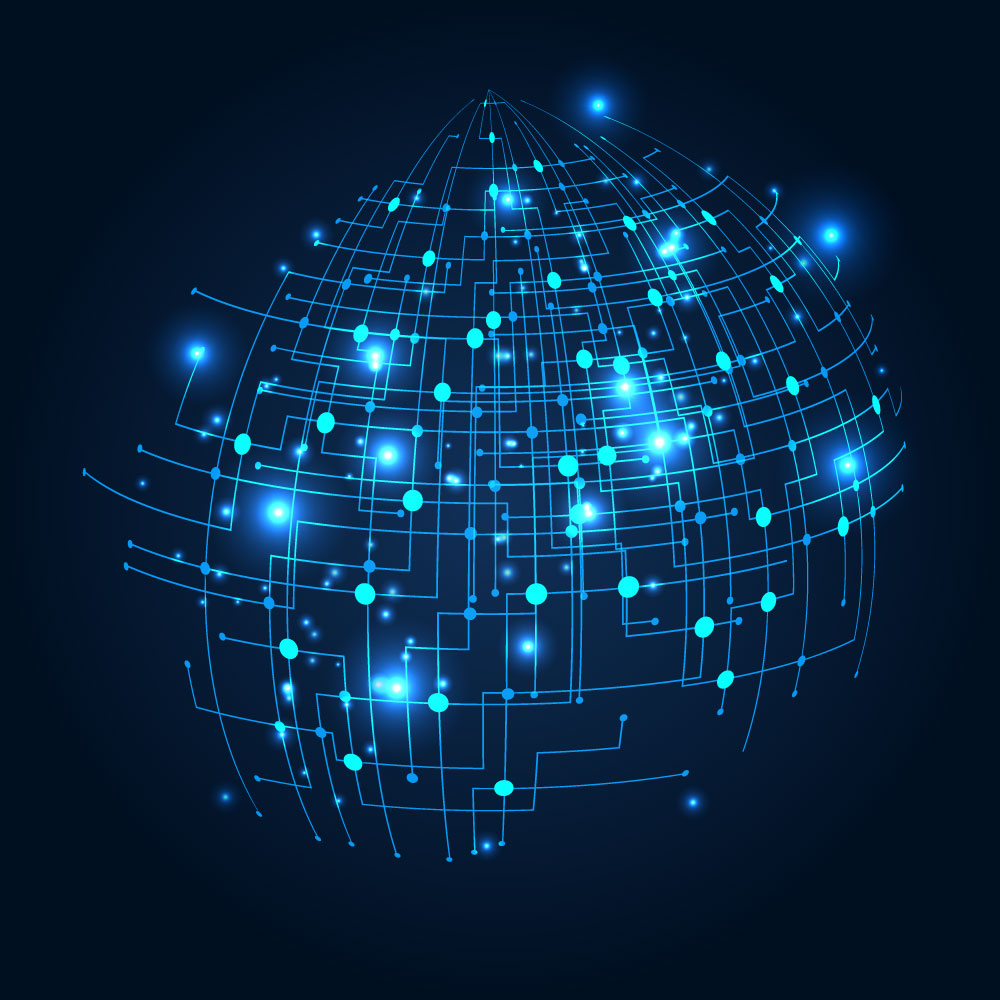 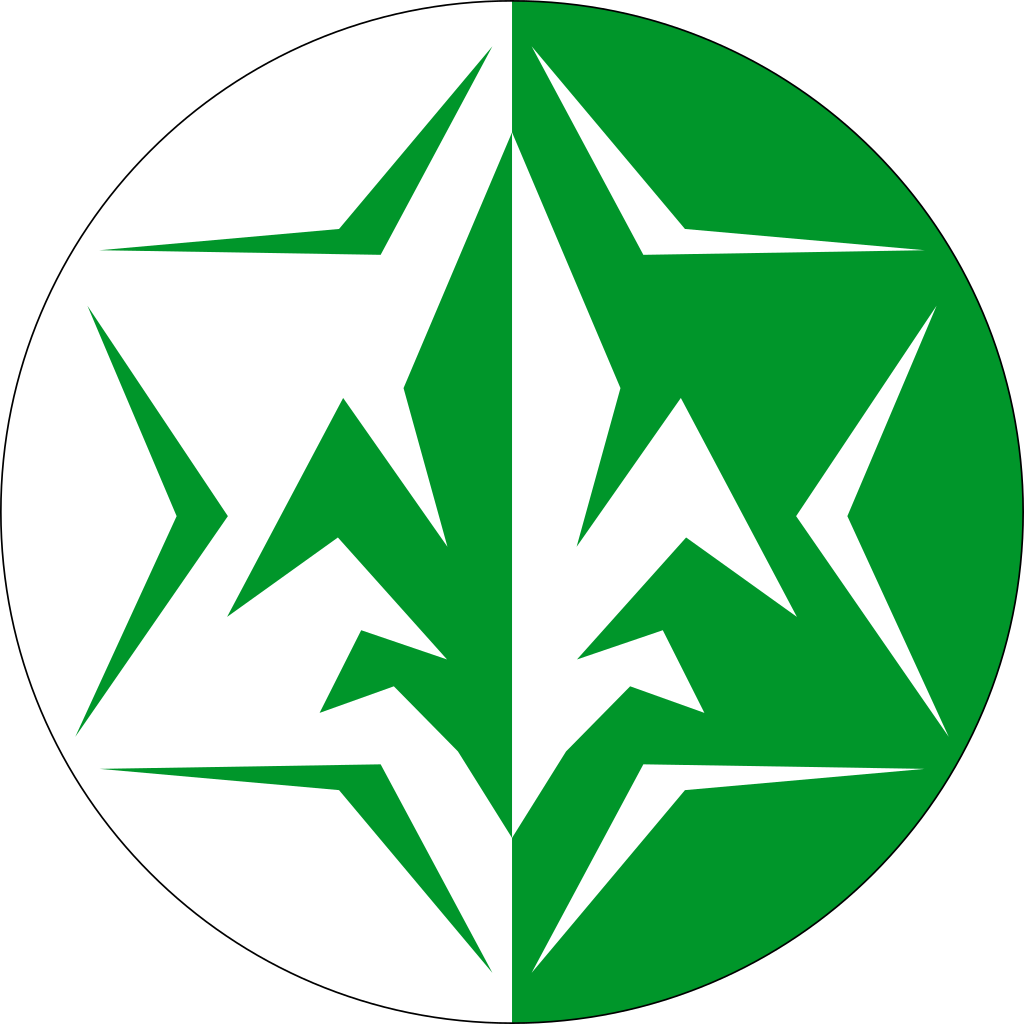 National DefenseVisit at the Intelligence Division – 27.3
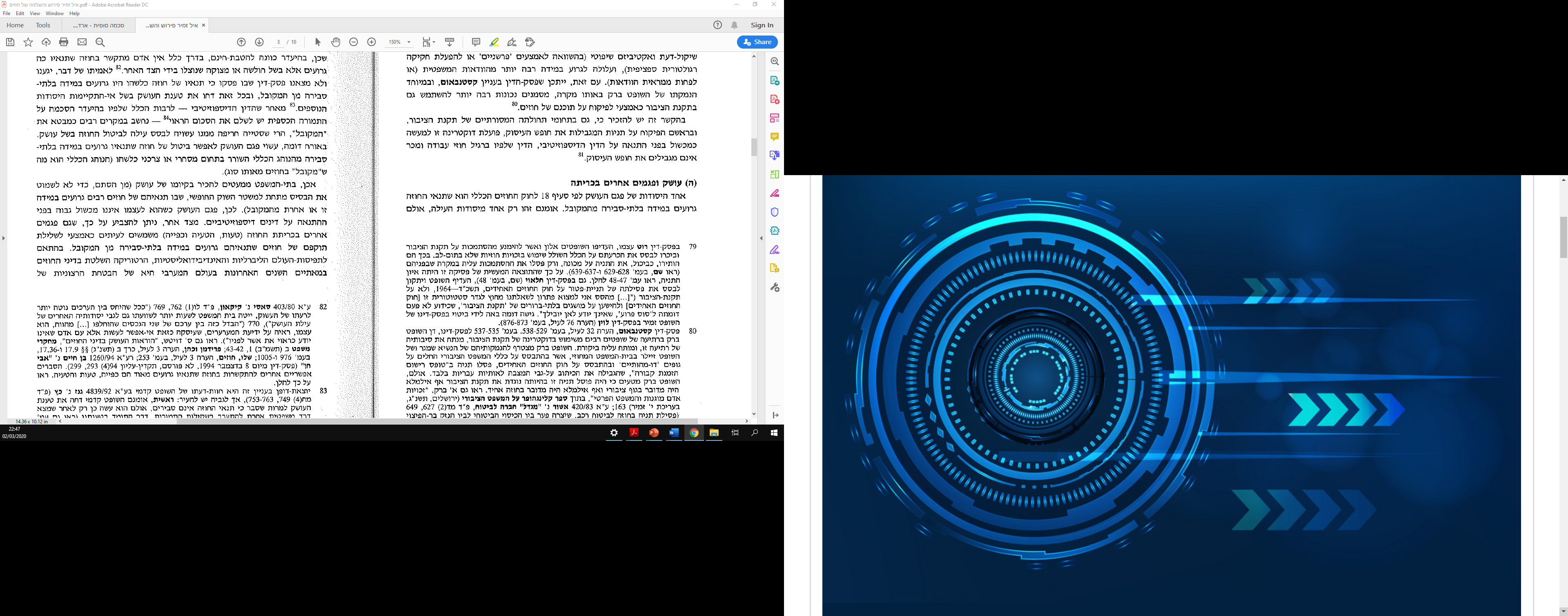 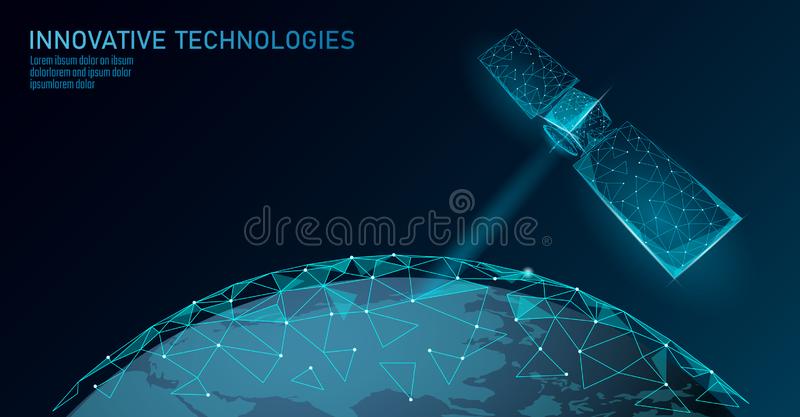 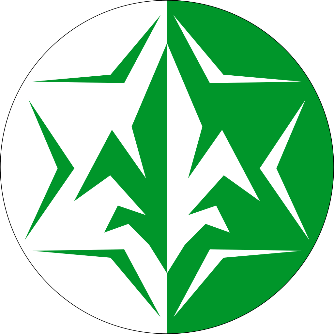 The Research Question
What is the concept of building and exerting the power of the Intelligence Division to achieve intelligence superiority in information security and war?
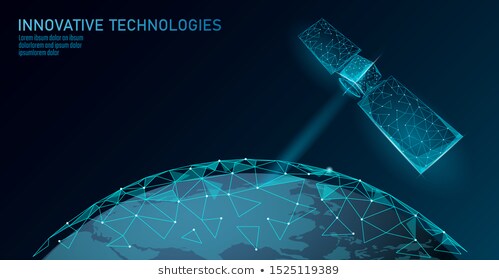 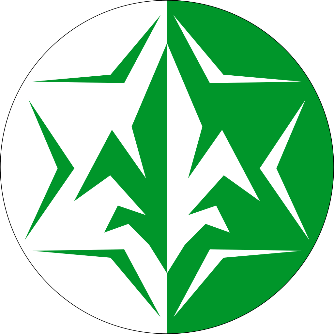 Purpose of the Visit
Acquaintance with the Intelligence Division: Designating Challenges and Responsibilities (What Between the Intelligence Division, Mossad, GSS and Foreign Ministry).
Exposure to the strategy of the Intelligence Division and its operation (including the exposure of the organizational change that is taking place in the field of digital and multidisciplinary organization).
Acquaintance with cyber and technology.
Dilemmas and tensions in action.
Understanding the affinity and impact of the Intelligence Division on the private and public sectors in the State of Israel.
Understanding the affinities and impacts on other areas of national defense.
1
2
3
4
5
6
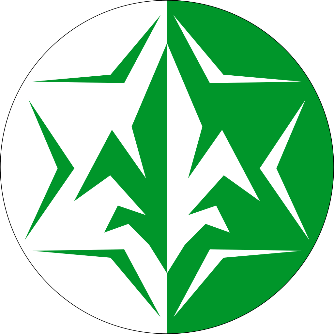 The Visit Schedule
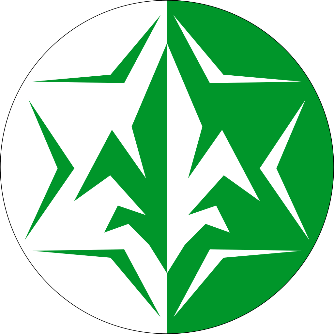 The Visit Schedule
Schedule for the International Visit
At the Security Service
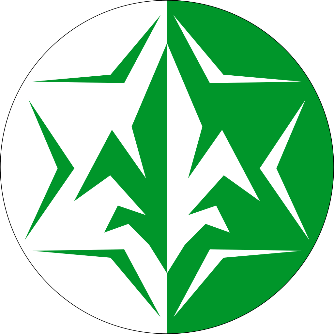